Was magst du ?
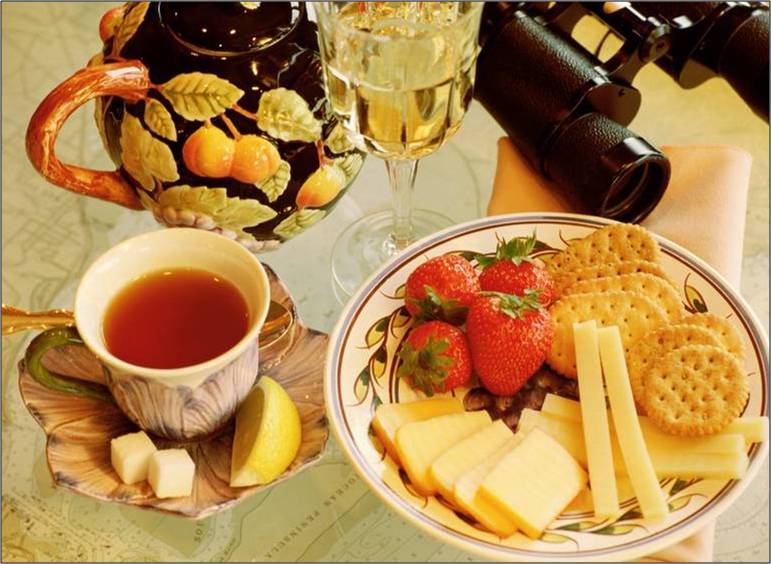 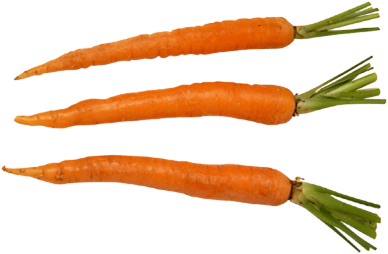 die Mohrrube
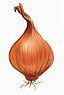 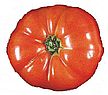 die Zwiebel
die Tomate
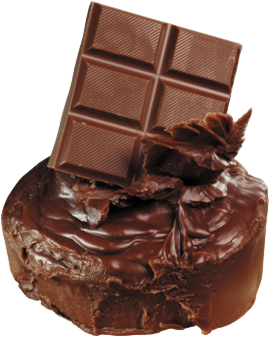 eine Tafel Schokolade
die Schokolade
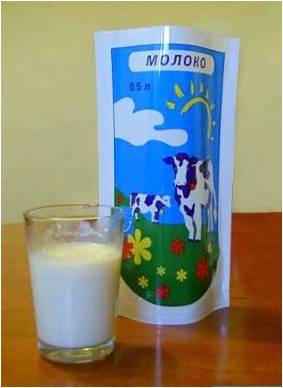 die Milch
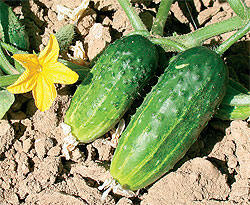 die Gurke
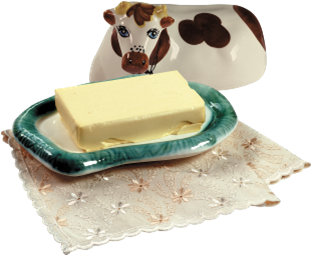 die Butter
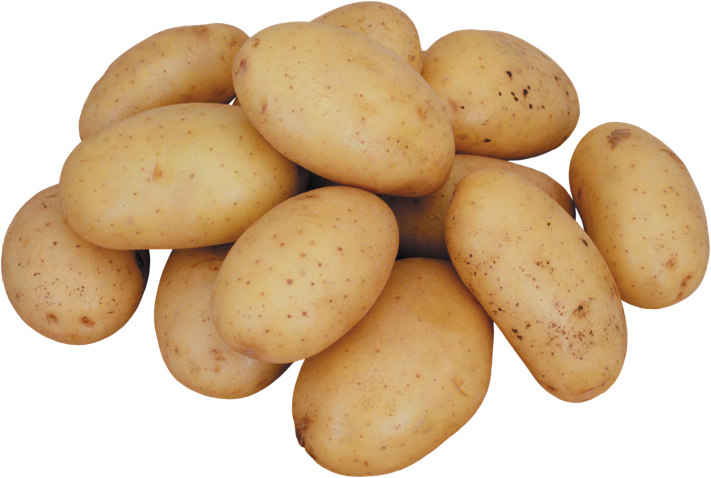 die Kartoffel
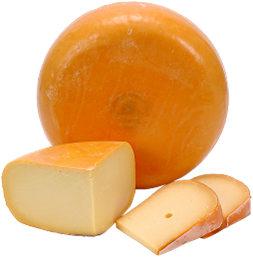 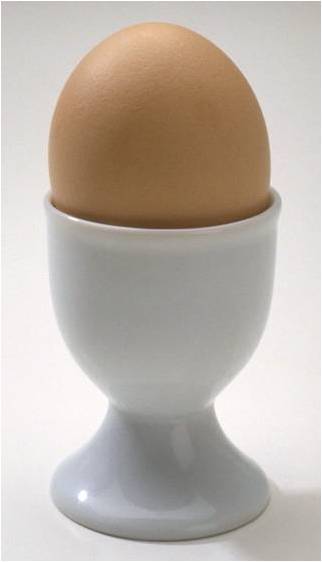 der Kase
das Ei
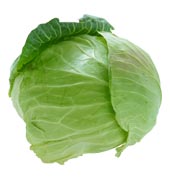 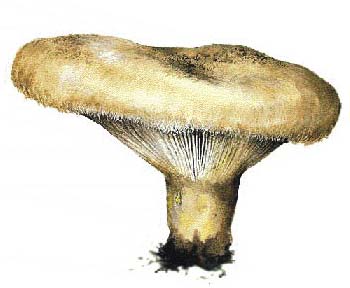 der Kohl
der Pilz
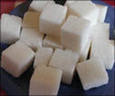 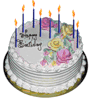 der Zucker
der Kuchen
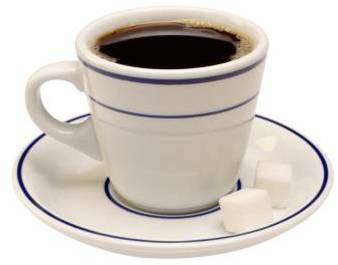 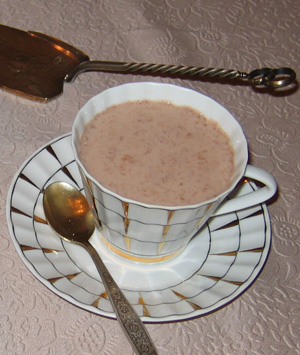 der Kaffee
der Kakao
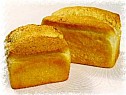 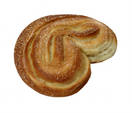 das Brot
das Brotchen
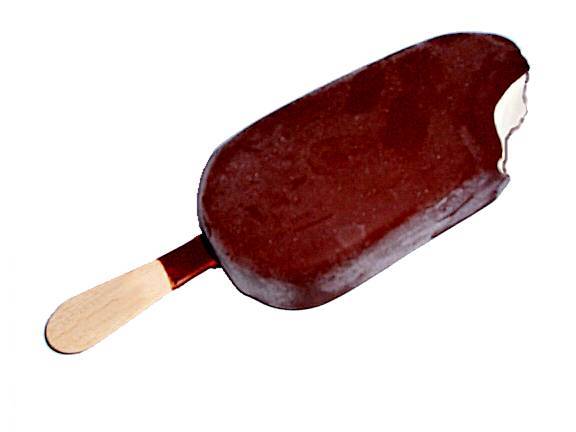 das Eis
Презентацию подготовила 
учитель начальных классов
МКОУ»Елбанская СОШ»
Граф Людмила Александровна